Chapter 3
Probability
Experiment
An act or process of observation that leads to a single outcome that cannot be predicted with certainty
OR
The process that produces outcomes

For business this can range from 
an investment decision to 
a personnel decision to 
a choice of a warehouse
Examples of Experiments
Observe the up face on a coin
Draw two marbles at random from a bag of black and red  marbles
Invest a stock
Select an individual at random and observe their shoe size
Shoot 5 free throws
Sample Point
The most basic outcome of an experiment
Examples: (each individual outcome is a sample point)
Observe the up face on a coin
Head, tail
Draw two marbles at random
Red/Red, Red/Black, Black/Black 
Invest a stock
Stock increases, stock decreases, stock remains same
Select an individual at random and observe their shoe size
…5,6,7,8,9,10,11,12,13,14,….
Shoot 5 free throws (M = made it, X = missed it)
MXXXX, XMXXX, MMXXX, XXMXX, …
Sample Space
The Collection of all sample points of an experiment
Examples: (entire collection of each is sample space)
Observe the up face on a coin
Head, tail
Draw two marbles at random
Red/Red, Red/Black, Black/Black 
Invest a stock
Stock increases, stock decreases, stock remains same
Select an individual at random and observe their shoe size
…5,6,7,8,9,10,11,12,13,14,….
Shoot 5 free throws (M = made it, X = missed it)
MXXXX, XMXXX, MMXXX, XXMXX, …
Probability Rules for Sample Points
Let pi represent the probability of sample point i.
All sample point probabilities must lie between 0 and 1 (0 ≤ pi ≤ 1)

The probabilites of all sample points within a sample space must sum to 1 (         	 ).
Events
Event - A specific collection of sample points.  

Simple Event  - on a single sample point

Compound Event – collection of two or more sample points
Examples
Observe the up face on a coin
A = coin comes up head   (Simple Event)
Draw two marbles at random from a bag of black and red  marbles
B = both marbles are red	(Simple Event)
C = at least one marble is black (Compound Event)
Invest a stock
D = stock does not decrease (Compound Event)
Select an individual at random and observe their shoe size
E = shoe size larger than 12 (Compound Event)
Shoot 5 free throws
F = makes at least 3 free throws (Compound Event) 
G = makes only 1 of the 5 free throws (Compound Event)
H = make only the first free throw (Simple Event)
Probability of an Event
Example: Olympic Medals
What is the probability a randomly selected medal is from United States?
Example: Olympic Medals
What is probability a randomly selected medal is from Russia or Great Britain?
Example: Olympic Medals
What is the probability a randomly selected medal is gold?
Example: Olympic Medals
What is the probability a randomly selected medal is won by Russia?
Example: Olympic Medals
What is the probability a randomly selected was silver AND won by the United States
Example: Olympic Medals
What is the probability a randomly selected medal is bronze or won by China?
Union
If either A or B or both occurs on a single performance of the experiment
What is probability a randomly selected medal is from Russia or Great Britain?
What is the probability a randomly selected medal is bronze or won by China?
Intersection
If both events A and B occur on a single performance of the experiment
What is the probability a randomly selected was silver AND won by the United States
Additive Rule of Probability
What is the probability a randomly selected medal is bronze or won by China?
Additive Rule
Previous Method
Mutually Exclusive
If A∩B contains no sample points – that is A and B have no points in common
Are the following pairs mutually exclusive events?
U and G
C and R
G and GB
G and S
O and U
No
Yes
No
Yes
Yes
Additive Rule for Mutually Exclusive Events
IF A and B are mutually exclusive THEN…


THEREFORE….


BECOMES…
Complement
The complement of an event A is the event that A does not occur – that is, the event consisting of all sample points that are not in event A.

Notation:   

Example:
G = gold medal	GC = silver or bronze medal
U = won by US	UC = all other countries 			{China, Russia, Great Britain, and Other}
Complement Rule
If A is the complement of Ac then…
New Example
The table below shows the results of a survey of online video viewing by age.
What is the probability that a viewer is aged 18-34?
New Example
The table below shows the results of a survey of online video viewing by age.
What is the probability that a viewer prefers watching TV videos?
New Example
The table below shows the results of a survey of online video viewing by age.
What is the probability of viewers who are 18-34 and prefer watching user-created videos?
New Example
The table below shows the results of a survey of online video viewing by age.
What is the probability of viewers who are 35-54 or prefer user created videos (use addition rule)?
New Example
The table below shows the results of a survey of online video viewing by age.
Are the following pairs of events mutually exclusive?
18-34 and 55+
User Created and 35-54
Below 54 and 55+
18-34 and Below 54
YES
YES
YES
NO
New Example
The table below shows the results of a survey of online video viewing by age.
What is the complement of the following events?
A = User Created
B = 35 or older
C = 55+
D = User Created and Younger than 55
Ac = TV
Bc = 18-34
Cc = 54 or below
Dc = TV or (User Created and 55+)
Conditional Probability
Probability of an event B given information about another event A.



Read as “Probability of B given A”
Conditional Probability Formula
Olympic Example
Given a randomly selected medal is Gold what is the probability that the medal was won by the US?
Olympic Example
What is the probability that a medal won by China is Bronze?
Video Example
Given that a randomly chosen viewer prefers to watch TV, what is the probability that the viewer is 55+?
Video Example
What is the percentage of viewers aged 18-34 who prefer watching user created videos?
Independent Events
Events A and B are independent events if the occurrence of B does not alter the probability that A has occurred.
If events are not independent they are dependent.
Olympic Example
Are the events G and U independent?
Since P(G) ≠ P(G|U) G and U are dependent.
(Think of this as the probability a randomly selected medal is gold changes dependent on whether the medal is won by the United States)
Video Example
Are the events User Created and 55+ independent?
Since P(User Created) ≠ P(User Created|55+) User Created and 55+ are dependent.
Multiplication Rule
In table form it is easy to find
when randomly selecting one unit at a time.  However, when we do not have data set up in a nice table the formula for conditional probability can be rearranged to become…
Multiplication RuleIf A and B are independent
IF A and B are independent THEN…


THEREFORE…


BECOMES…
Probability Rules
Addition Rule

Complement Rule

Conditional Rule

Multiplication Rule
Sequential Events
When trying to find the probability of sequential events the probability rules that you have learned can be useful…

For Example:
1.  If two medals are randomly selected what is the probability that the 1st selected is gold and the 2nd selected is silver?
2.  If two medals are randomly selected what is the probability one is gold and one is silver?
Multiplication Rule for Sequential Events
If two medals are randomly selected what is the probability that the 1st selected is gold and the 2nd selected is silver?
Select two medals randomly – what is the sample space?
G1G2, G1S2, G1B2, S1G2, S1S2, S1B2, B1G2, 1B2,
Which simple points are included in the question of interest?
G1S2
What is the proper equation for the question of interest?
What is probability that the 1st is gold and 2nd is silver?
Multiplication Rule for Sequential Events
If two medals are randomly selected what is the probability one is gold and one is silver?
Select two medals randomly – what is the sample space?
G1G2, G1S2, G1B2, S1G2, S1S2, S1B2, B1G2, 1B2,
Which simple points are included in the question of interest?
G1S2, S1G2,
What is the proper equation for the question of interest?
What is probability that the one is gold and one is silver?
Probabilities from Word Problems
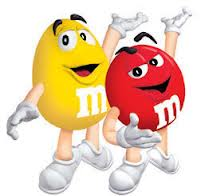 In a bag of peanut M&M’s, there are 80 M&M’s, with 11 red ones, 12 orange ones, 20 blue ones, 11 green ones, 18 yellow ones, and 8 brown ones.  They are mixed up so that each candy piece is equally likely to be selected if we pick one.
If we select one at random, what is the probability that it is red?

If we select one at random, what is the probability that it is not blue?

If we select on at random, what is the probability that it is red or orange?

If we select one at random, then put it back mix them up well and select another one, what is the probability that both the first and second ones are blue?

If we select one, keep it and then select a second one, what is the probability that the first one is red and the second one is green?
Probabilities from Word Problems
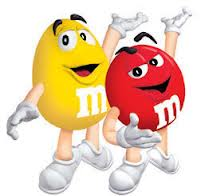 In a bag of peanut M&M’s, there are 80 M&M’s, with 11 red ones, 12 orange ones, 20 blue ones, 11 green ones, 18 yellow ones, and 8 brown ones.  They are mixed up so that each candy piece is equally likely to be selected if we pick one.
Write down what you know…
P(red) = 11/80
P(orange) = 12/80	
P(blue) = 20/80
P(green) = 11/80
P(yellow) = 18/80
P(brown) = 8/80
If we select one at random, what is the probability that it is red?
Probabilities from Word Problems
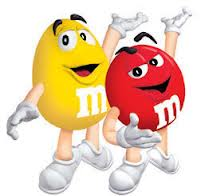 In a bag of peanut M&M’s, there are 80 M&M’s, with 11 red ones, 12 orange ones, 20 blue ones, 11 green ones, 18 yellow ones, and 8 brown ones.  They are mixed up so that each candy piece is equally likely to be selected if we pick one.
b.  If we select one at random, what is the probability that it is not blue?
c.  If we select on at random, what is the probability that it is red or orange?
Probabilities from Word Problems
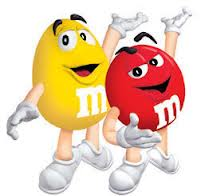 In a bag of peanut M&M’s, there are 80 M&M’s, with 11 red ones, 12 orange ones, 20 blue ones, 11 green ones, 18 yellow ones, and 8 brown ones.  They are mixed up so that each candy piece is equally likely to be selected if we pick one.
d. If we select one at random, then put it back mix them up well and select another one, what is the probability that both the first and second ones are blue?
e.  If we select one, keep it and then select a second one, what is the probability that the first one is red and the second one is green?
Tree Diagrams
Sometimes it is useful to use a tree diagram in order to fully see the sample space…

To create a tree diagram:
Each level represents the outcomes for each event
There are multiple branches per level which represent the potential outcomes for each 
The sum of the probabilities from each node should add to 1.
Level 1
Level 2
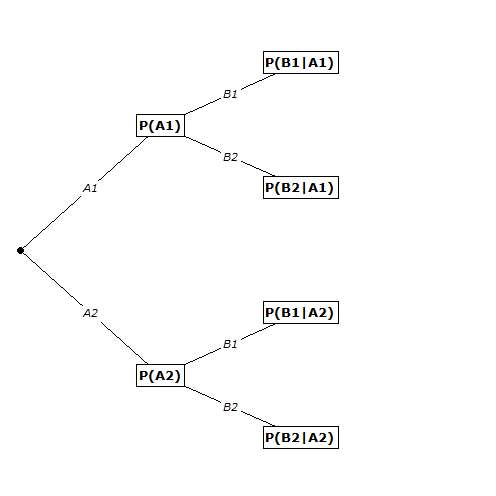 Olympic Example
1st medal selected
2nd medal selected
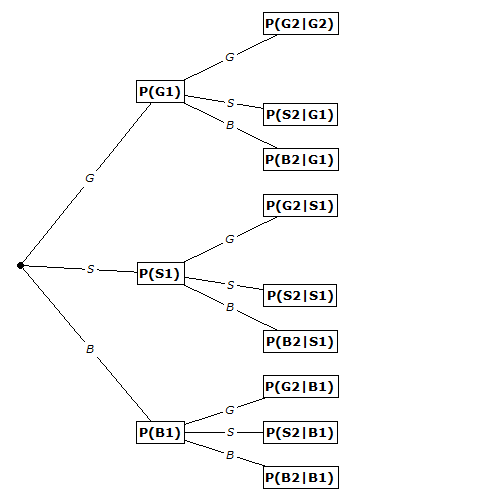 G1G2
G1S2
G1B2
S1G2
S1S2
S1B2
B1G2
B1S2
B1B2
Example
Men have a reputation for not wanting to ask for directions.  A Harris study conducted for Lincoln Mercury indicated that 42% of men and 61% of women would stop and ask for directions.  The US Census Bureau’s 2007 population estimate was that for individuals 18 or over, 48.2% were men and 51.8% were women.  This exercise addresses this age group.  

Create a tree diagram for this example.
Example
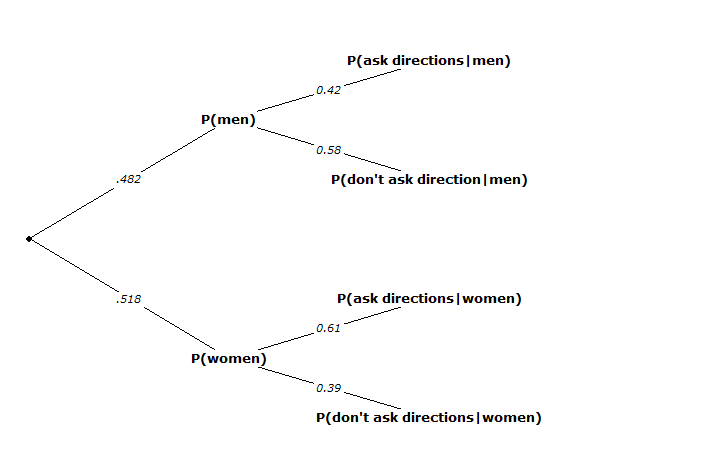